Ecordia, BCS, and the ever evolving process
The evidence we are looking for.
Your employer will need to add their comments.
We expect a meeting every 3 months with you and your boss to fill out this information!

We understand that there are some people who will not be able to get all the evidence perfectly.
Don’t Panic!

The EPA Process allows for different aspects of the apprenticeship.
EPA -> Gateway -> Synoptic Project -> Interview -> Grade.
You can pick up “points” throughout the EPA!  

If you can think of ways to make this more streamlined. Let us know!
Introduction to Installing and Configuring Windows 10
Infrastructure Technician
Aim
All apprentices must pass Microsoft exam 70-698

We have allocated 9 days of college to prepare you for this exam
Achieve a pass grade ideally before the 7th of May 2019
Exam dumps will be your friend!
Exam 70-698
Approximately 3 days in college for each section
Resources
Superglos
Initial assessment test
Essential facts reference document
PowerShell commands document
Practical examples
TestOut Client Pro (for 70-698)
TechNet (technet.microsoft.com)
Exam dumps
Feedback from exam success
Example feedback – know these:
Windows Deployment Services, 
Assesment and Deployment kit, 
Application Compability Toolkit. 
User state migration tools and answer files 
The differences between performance monitor and resource monitor, and when to use them.
bcdboot.exe
bcdedit.exe
bootcfg.exe
bootsect.exe
drvload.exe
pnputil.exe
Exams
1 online exam lasting 2 hours
Closed book, no mobiles, calculators, smartwatches allowed
Access to desktop denied during the exam 
Variable number of questions 
Pass mark 700/1000 (questions are weighted)
Costs
£113 
Exams are taken at:
System Force IT LimitedUnits C1 & C2 Brearley Place,Baird Road, Waterwells Business Park,QuedgeleyGloucesterGL2 2GB
Initial assessment test
20 questions
No time limit
On www.superglos.co.uk/appWiki
Implement Windows Day 1
30-35%
Next 5 slides
Client Pro sections indicated on each slide for sections we need this!
Prepare for Installation (7.1, 11.7)
Prepare for installation requirements
Determine hardware requirements and compatibility 
Choose between an upgrade and a clean installation 
Determine appropriate editions according to device type 
Determine requirements for particular features, such as Hyper-V, Cortana, Miracast, Virtual Smart Cards and Secure Boot 
Determine and create appropriate installation media
Configure upgrade readiness
Windows 10 Buisness Experiences
Windows 10 Business Experiences
Hardware Requirements
New install or Upgrade?
Install Windows (7.6, 7.9)
Perform clean installations
Upgrade using installation media
Configure native boot scenarios
Identify valid upgrade paths
Migrate from previous versions of Windows
Install to virtual hard disk (VHD)
Boot from VHD
Install on bootable USB
Install additional Windows features
Configure Windows for additional regional and language support
Perform clean installations
To prepare for a clean installation.

If a version of windows is already present, we need to.
Perform a backup
Or consider creating a system image
Secure your Windows installation media and product key.
Make sure that you have the installation disks and product keys for any applications you want to install on a new system.
Configure the BIOS/UEFI configuration to boot form the installation media.

After the setup program boots, the windows installer copies an installation image file onto the system disk. This is a scaled down version of the windows operating system called Windows PE.
Installing a Multiboot System
You can create dual boot systems by installing Windows onto a different disk partition, hard drive or VHD file on a system with an existing operating system already installed. 

Windows must be installed on a NTFS partition.
When installing different version of windows on the same system. Install the oldest version first and the newest version last. This ensures the newest boot loader is installed last. 
Programs and drivers must be installed separately on each operating system. 
To specify which installation to boot form on a dual boot system, use BCDEdit to modify the boot configuration data BCD boot entry. 
Run CMD as Admin and have a look. (BCDEdit)
VHD
A VHD (virtual hard drive) lets you install windows directly to it just like a standard HDD. However, a VHD emulates a physical HDD and is just actually a file on a physical HDD

They are bootable!
This can be useful as the OS, applications, and any use data stored on the VHD is saved in the VHD file.
Lets you create expandable storage
You can set up Multiboot systems without having to partition your HDD.
VHD
Install Windows 10 and set up a VHD
VHD as follows: a. Right-click Start and select Disk Management.
Select Action > Create VHD.
In the Location field, enter the location.
In the Virtual hard disk size field, enter the size.
Under Virtual hard disk format, select the format.
Under Virtual hard disk type, select the type.
Select OK.
VHD
Initialize a disk as follows:
In Disk Management, right-click Disk 4 and select Initialize Disk.
Make sure Disk 4 is marked.
Make sure MBR is selected.
Select OK.
VHD
Create a simple volume as follows:
In Disk Management, right-click unallocated space on Disk 4 and select New Simple Volume.
Select Next.
Verify the volume size; then select Next.
Assign the drive letter; then select Next.
In the Volume label field, enter the volume name; then select Next.
Select Finish
Configure devices and device drivers(2.1, 2.2, 2.3, 8.1)
Install, update, disable and roll back drivers
Resolve driver issues
Configure driver settings, including signed and unsigned drivers
Manage driver packages
Download and import driver packages
Use the Deployment Imaging Servicing and Management (DISM) tool to add packages
Import the VM from the server
In My PC, right click and map a network drive.
The address is \\wblserver\iso

Copy the Activate VM to your local HDD.

Go to Hyper V when the VM has copied over and import the VM as a COPY!
Configure Windows
Configure the user environment by performing the following:
Configure the Start menu to provide users with the tools they need to do their job. To do this, launch the Settings app and navigate to Personalization > Start. Here you can customize settings, such as:
Show more tiles
Show suggestions on Start
Show most-used apps
Show recently added apps
Use full screen
Show recently opened items in jump lists
Show folders on Start
Perform post installation configuration
Configure and customise Start Menu, desktop, taskbar and notification settings according to device type
Configure accessibility options
Configure Cortana
Configure Microsoft Edge
Configure Internet Explorer
Configure client Hyper-V
Configure power settings
Implement Windows in an enterprise environment (1.4, 4.5, 8.2, 8.4)
Provision with Configuration Designer tool
Implement Active Directory-based activation
Implement volume activation using a Key Management Service (KMS)
Query and configure activation states using the command line
Configure Active Directory including Group Policies
Configure and optimise user account control (UAC)
Implementing Windows 10
A client wants you to set up a windows machine for them.
What are your next steps?

Apprentice must ask client what is required.
Client Needs
Client requires a laptop with windows 10 for home use.
Mainly uses a Web browser and email.
Uses Office frequently.
Needs to be secure.
They would like to be able to access work resources if required via remote desktop
Configure and support core services Day 2
30-35%
Next 5 slides
Client Pro sections indicated on each slide

Test on implementing windows
Test out 1.2 7.4 7.5 9.7 
Afternoon
Setting up user accounts – Practical on VM to create new local accounts
5.2.5 to 5.2.9
Test
10 Questions on the superglos.

There will be a PRIZE!
User accounts
Set up a VM with Windows 10 Pro. 

Configure the user accounts as followed.
Create a new local user account

Associated Microsoft online account: None (create a local user account only)
Username: Natasha
Password: p@ssw0rd
Password hint: Strong password
Configure networking In The VM
Configure and support IPv4 and IPv6 network settings 
Configure name resolution; 
Configure network locations – Public, Private
Configure Windows Firewall – and with advanced security – Set the Firewall to block all outbound traffic
Configure network discovery
Configure Wi-Fi settings 
Configure Wi-Fi direct
Configure VPN: app triggered VPN, traffic filters and lockdown VPN – Use windows VPN
Configure IPSec
Configure Direct Access
Configure networking DHCP
DHCP is an automatic method for assigning IPv4 address and other TCP/IPv4 configuration parameters to hosts. Client computers contact a DHCP server to receive IPv4 configuration information. DHCP can perform the following tasks:
Automatic host configuration on small, medium, or large networks
Automatic delivery of additional configuration parameters such as default gateway and DNS server addresses
By default, all Windows computers try to use DHCP for IPv4 configuration information.
The source=dhcp option can be used with the netsh command to configure the network interface to retrieve an IP address from a DHCP server.
Configure networking Static
IPv4 configuration values can be manually assigned to a host. This is called static addressing.
When you configure a static IPv4 address, you must also configure the subnet mask and default gateway.
DHCP and APIPA are disabled when a static IPv4 address is configured.
Even if you use DHCP for other addressing parameters, DNS server addresses can be manually assigned.
Use static addressing:
If your network does not have a DHCP server, or if you want to eliminate DHCP traffic from your network.
For specific hosts that must have the same address all of the time (such as servers).
For non-DHCP hosts (hosts that cannot accept an IPv4 address using DHCP).
The static option can be used with the netsh command to manually configure the network interface IP address.
Configure networking APIPA
APIPA is an automatic configuration method in which hosts automatically select their own IPv4 address within a specific range.
Windows computers will use APIPA if a DHCP server cannot be contacted.
Hosts select an IPv4 address in the 169.254.0.1–169.254.255.255 range with a mask of 255.255.0.0. After choosing the address, the host verifies that no other host on the network is using the selected address.
APIPA sets only the IPv4 address and mask. Because it does not assign a default gateway, APIPA only supports communications within the same subnet; it cannot be used if communication with other subnets is required.
If network infrastructure devices (such as servers and routers) use static IP address assignments, they are not affected by a DHCP outage. As a result, workstations that switch to APIPA during the outage will not be able to communicate with these devices.
Configure storage (2.5, 2.7, 2.8)
Configure disks, volumes and file system options using Disk Management and PowerShell
Create and configure VHDs
Configure removable devices
Create and configure storage spaces
Troubleshoot storage and removable device issues
Partition and volume management
We will answer the following

Volume resizing is only support on which volumes?
What is the only way to convert a drive from NTFS to FAT32?
Which tasks do you perform to remove a disk from a functioning computer?
Which DiskPart command initializes the selected hard disk and configures it to use the specified partitioning format?
What happens if you use "initialize-disk_number" without parameters?
Installing a new disk
After installing a new disk you must perform the following either in Disk management, DiskPart command line or Powershell.
Initialize the disk
Specify one of the following partition formats
MBR (Master Boot Record)
GUID Partition Table
Partition the disk and create volumes
Format each volume with one of the following
NTFS
Fat32
exFat
Assign a Drive letter to each volume
Disk Types
Basic
A basic disk is a physical disk type that can be accessed by all operating systems.
Uses MBR-like partition

Limit of 4 partitions with only one as an extended with a maximum of 26 logical drives
The active partition is the one whose operating system will boot. A system can only have one Active partition at a time
Can only have one simple volume
The active partition must be represented by the drive letter C:
Disk Types
Dynamic
A dynamic disk is a physical disk that use a Logical Disk Manager (LDM) database to store the volume types, sizes, locations, drive letters, and configurations. The LDM information is copied to other dynamic disks providing redundancy. 

Dynamic disks support
Simple volumes use a single disk
Spanned volumes use disk space from multiple hard disks – total size is the total size of all the space on the allocated HDD's.
Stripped (Radi 0)
Mirrored (Raid 1)
Striped with parity (Raid 5)
Partitioning and formatting storage
Windows supports FAT32, exFAT, and NTFS file systems.

After a volume is formatted with FAT or FAT32, you can use the Convert command0line utility to convert the system to NTFS without reformatting and losing data.

The only way to convert a drive from NTFS to FAT32 is to reformat the hard drive. All data will be lost unless backed up
Resizing
You can resize a volume by either expanding it or shrinking it.

A volume can be extended using only contiguous free space on the same disk.
A volume cannot be decreased to a size smaller than the amount of data on the volume.
Volume resizing is supported only for simple and spanned volumes
Some reasons as to why we would resize
The volume is running out of space and you have free space available on the disk or on other disks in the system
To create a dual boot system but only have on HDD in the system.
DiskPart
"list disk"
 Lists all disks installed in the system. 
"select disk disk_number" 
Specifies which disk in the system you want to manage.
"online disk"
 (Optional) Brings the selected disk online if it is currently offline.
"Clean" 
(Optional) Removes all existing partitions and volumes from the selected hard disk drive. This operation cannot be undone. All of the data on the disk will be deleted. Before you run this command, back up anything on the disk that you want to keep.
"convert mbr" "convert gpt" 
Initializes the selected hard disk and configures it to use the specified partitioning format (MBR or GPT). The convert command can also be used to convert a basic disk to a dynamic disk (or vice versa).
"create partition primary size=size" 
Creates a new partition on the selected disk. Use the size=size option with this command to specify a size (in MB) for the partition. If this option is omitted, then all of the unallocated space on the selected disk will be assigned to the new partition. 
"list part" 
Lists all partitions on the specified disk. 
"select part partition=number" 
Selects a specific partition on the selected disk.
DiskPart
"format"
 Formats the selected partition with a file system. Use the following options with this command:
fs=file_system specifies the file system the partition should be formatted with. You can specify FAT, FAT32, exFAT, NTFS, ReFS, or UDF.
label="label" assigns the specified label to the new volume. 
quick performs a quick format. 
compress compresses the new volume.
"assign letter drive_letter" 
Assigns a drive letter to the selected partition.
"list volume" 
Lists all volumes on all hard disks in the system. 
"add disk=disk_number" 
Adds a mirror to an existing simple volume using the specified disk.
"extend" 
Adds space to an existing volume. Use the following options with this command: 
size=size specifies the amount of space (in MB) to add to the selected volume.
 disk=disk_number specifies which disk to extend the volume to. 
"expand" 
Increases the maximum size of a virtual disk
PowerShell volume management
"Get-Disk"
 Lists all disks installed in the system. This cmdlet is used to identify the number assigned to the disk that you want to manage.
"Clear-Disk disk_number – RemoveData"
 (Optional) Removes all existing partitions and volumes from the specified hard disk drive. This operation cannot be undone. All of the data on the disk will be deleted. Before you run this command, back up anything on the disk that you want to keep.
"Initialize-Disk disk_number" 
Initializes the specified disk. If no parameters are included with this command, it will configure the disk to use the GPT partition format. If you wish to use the MBR partition format, use the -PartitionStyle MBR option with this command.
"New-Partition"
 Creates a new partition on the disk. Use the following options with this cmdlet: 
-DiskNumber disk_number specifies the disk to create the partition on.
-UseMaximumSize specifies that the partition use all of the unallocated space on the drive. 
-Size size specifies a custom size for the partition. Specify a value in bytes, KB, MB, GB, or TB. 
-AssignDriveLetter assigns the next available drive letter to the new partition.
"Get-Partition -DiskNumber disk_number" 
Lists all partitions on the specified disk.
PowerShell volume management
"Format-Volume" 
Formats a partition with a file system. Use the following options with this cmdlet: 
-DriveLetter drive_letter specifies which partition to format. 
-FileSystem file_system specifies the file system the partition should be formatted with. You can specify NTFS, ReFS, exFAT, FAT32, or FAT. 
-FileSystemLabel "label" assigns the specified label to the new volume. 
"Get-Volume -DriveLetter drive_letter" 
Lists all volumes on the specified disk. 
"Set-Volume -DriveLetter drive_letter - NewFileSystemLabel "label" 
Assigns a label to a volume.
Configure data access and usage(2.9, 2.11, 6.1, 6.2, 6.3, 6.5)
Configure file and printer sharing and HomeGroup connections
Configure folder shares, public folders and OneDrive
Configure file system permissions
Configure OneDrive usage, including files on demand
Troubleshoot data access and usage
Configure remote management (10.7, 10.8)
Choose the appropriate remote management tools
Configure remote management settings
Modify settings remotely using the Microsoft Management Console (MMC) or PowerShell
Configure Remote Assistance, including Easy Connect
Configure Remote Desktop
Configure remote PowerShell
Manage and maintain Windows Day 3
30-35%
Next 5 slides
Client Pro sections indicated on each slide

Test
WDS Hyper V – Active D – DHCP – DNS
Implement apps (4.1, 4.5)
Configure desktop apps
Configure startup options
Configure Windows features
Configure Windows store
Implement Windows store apps
Implement Windows store for business
Provision packages
Create packages
Use deployment tools
Use the Windows Assessment and Deployment Kit (ADKP
WDS
Create a new Virtual switch and set it as a private network.
Create a VM and make sure that you select Legacy adapter as a networking adapter on your new private network you created before you start it. 
Install Windows server 2012 GUI
Give you windows server a static IPv4 address of
IP: 10.0.0.100
Subnet: 255.0.0.0
Default Gateway: 10.0.0.1
Set preferred DNS: 10.0.0.100
WDS
Go to roles and feature's on your server dashboard and install 
Active Directory Domain Services.
Create a new forest: (WDS.com) for example
Go through the steps and make sure it installs. 

Go to roles and features again and this time install DNS
Make sure that you DNS is running and has no warnings on the server dashboard
WDS
Now add DHCP
Go into the DHCP configuration and right click the server and click Authorize
Make sure that IPV4 and IPV6 have a green arrow before proceeding
Right click the IPV4 server.
Click add new scope
Give your scope a name
Set you scope ranges to the following
Start IP address: 10.0.0.225
End IP address: 10.0.0.250
Length: 8
Subnet mask: 255.0.0.0
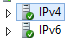 WDS
Now add exclusions to your DHCP (This is where you can put addresses for servers etc. to not be disturbed)
Start IP address: 10.0.0.225
End IP address: 10.0.0.230
On the next DHCP option click to add your router now and set the address to that of your router.
The next option page make sure that your parent domain and IP address is set
Click Yes on the next page and you're done!
WDS
Now we should have the following done.
Promoted the server to a domain
Added DNS
Added and set up DHCP
WDS
Your dashboard should look similar to this.
WDS
Go to role and features and add Windows Deployment services to the server.
After installing WDS go to the management and right click the server and click configure server
Click Integrated with Active Directory
Make sure the proxy DHCP options are both ticked
The next stage is to tick to respond to all client computers.
Then click Next and Finish.
WDS
Create a Image group
Add in the image.wim
Add in the boot.wim
These are found in My PC section as the ISO is mounted. Go in to the folder and selected resources and you should see the Boot and Image file.

Create a new VM with network boot and make sure its on the same adapter and it should prompt to press F12 for network boot. 
If you do not get the F12 appear check your network adapter
Configure updates (11.1)
Configure Windows Update options
Implement Insider Preview, Current Branch (CB), Current Branch for Business (CBB) and Long Term Servicing Branch (LTSB) scenarios
Manage update history
Roll back updates
Update Windows Store apps
Day 4
Test
Event logs
Configure system and data recovery
WMDT
Windows Memory Diagnostic Tool (WMDT)
The Windows Memory Diagnostic Tool (WMDT) looks for symptoms of defective memory. WMDT works with the Microsoft Online Crash Analysis System to monitor systems for defective memory issues. The system attempts to determine if a program crash is the result of defective memory hardware or if it is application related. If the physical memory is a problem.

Marks the defective area of memory and prevents it from being used, allowing the operating system to start successfully and avoid application failures.
Asks the user if they want to run a complete memory scan.
Requires a reboot for a complete memory scan.
Displays the results of the scan once the reboot is complete
WMDT
In Windows 10, you can launch the WMDT utility from Administrative Tools in the Control Panel. In order to use this option, the system must be booted and running.
If you experience system crashes, the Microsoft Online Crash Analysis System may prompt you to run WMDT.
After WMDT has run its diagnostics, the system automatically reboots into Windows and provides a detailed report on the findings. The findings are also recorded in the event logs.
You can try this in the VM!
Windows Network Diagnostics
The Windows Network Diagnostics Tool analyzes the computer's network connection, verifying connectivity. The Windows Network Diagnostics tool: 
Provides assistance through the Troubleshoot problems feature in Network and Sharing Center.
Troubleshoots different network problems, including issues related to the following: 
Internet connections
Shared folders
HomeGroup
Network adapters
Incoming connections
Printers
Runs automatically when the system detects a problem and presents possible solutions.
Startup and Recovery options
Use the Startup and Recovery options in the Advanced tab of the System Properties window to manage and maintain startup and recovery settings. Startup and Recovery options specify the: 
Boot menu items (if multiple operating systems are installed), including the default operating system.
Time to display a list of operating systems (if applicable) before the system boots using the default option.
Time to display recovery options.
Actions to take when the system stops unexpectedly, such as: 
Writing an event to the system log.
Sending an administrative alert
Automatically restarting.
Selecting the type of debugging information that Windows records and maintains.
Choosing the directory for recording debugging information.
Task Scheduler
Task Scheduler is a tool that you can use to automatically start an application or run a script based on events
 Some tasks that are commonly scheduled to run at regular intervals include backups, malware scans, and system updates. 
Triggers identify conditions that start the task. Triggers include day and time, login, and responses to other system events. When the event occurs, you can configure the task to run a program, send an email, or show a message.
Monitor Windows (10.3, 10.4, 10.5, 10.6, 11.7)
Configure and analyse Event Viewer logs
Configure event subscriptions
Monitor performance using Task Manager
Monitor performance using Resource Monitor
Monitor performance using Performance Monitor and Data Collector Sets
Monitor system resources
Monitor and manage printers
Configure indexing options
Manage client security by using Windows Defender
Evaluate system stability using Reliability Monitor
Troubleshoot performance issues
Manage security using the Windows Defender Security Center; 
Configure Windows Defender Advanced Threat Detection
Event Log
Set up 2 VM's that are on a network that can communicate with each other.
Name one Source and the other Collector

On the Source computer run CMD as admin
Type "winrm qc"
Press Yes to all the prompts

Now we need to add the Collector computer to the event log reader.
Open Computer Management as Admin
Locate Event Log Reader's group and double click on add.
Click on Object types and select computers
Press Advanced and click find
Scroll down and locate the computer you want to be the Collector
Event Log
On the Collector computer open up a CMD with admin
Now we need to run the Windows Event Collector Utility
In CMD type "wecutil qc"
Say Yes to all the prompts

Open up the Event Viewer as Admin
Click on subscriptions and add a name (subscription 1)
Click the "collector" radio button.
Click on "Select Computers"
Click on Add domain Computers
Advanced
Find Now
Select the one you set up.
Event Log
Select the events you want to grab.
Click on "Select Events"
Specify the event level you want to log
Click ok
It should turn Green.

Under the windows logs section on the collector computer you should have some logs.
Configure a recovery drive & Configure a system restore
Recovery drive
Go to control panel
Select System and Security 
Select System Protection
Select the disk  then select configure
Under restore settings select turn on system protection
Under disk space usage adjust the Max Usage
Then click on Create a restore point
Select create
Click close then ok
Configure a system restore
Right click computer and select Properties
Select system protection
Select disk and then configure to change the system protection
Select the system protection settings and click ok
Select create
Give it a name
Click close then Ok
Windows 10 Backup
Select start
Go to settings
Go to update and security
Select back up
Add a drive
Select backup drive
Make sure automatically back up my files is on
Go to more options
Select back up files daily
Keep the back ups for 6 months
Add a folder for them
Select the data volume
Select backup now
File History
GO to control Panel
Select System and Security
Go to File History
Verify that a Data Drive is selected for the backup
Turn it on
Select Advanced settings
Configure the history to
Save every 15 minutes
Keep the saved versions for 6 months
Save the changes
Configure system and data recovery(11.2, 11.3, 11.4, 11.5, 11.6)
Configure a recovery drive
Configure a system restore
Perform a refresh or recycle
Perform a driver rollback
Configure restore points
Resolve hardware and device issues
Interpret data from device manager
Restore previous versions of files and folders
Configure file history
Recover files from OneDrive
Use Windows Backup and Restore
Perform a backup and restore with WBAdmin
Perform recovery operations using Windows Recovery
Configure authorisation and authentication(1.3, 4.2, 5.1, 5.2, 5.3, 5.4, 5.5, 6.3)
Configure Microsoft Passport
Configure picture passwords and biometrics
Configure workgroups
Configure domain settings
Configure Azure AD domain joins
Configure HomeGroup settings
Configure Credential Manager
Configure local accounts
Configure Microsoft accounts
Configure Device Registration
Configure Windows Hello
Configure Device Guard
Configure Credential Guard
Configure Device Health Attestation
Configure UAC behaviour
Configure dynamic lock
Configure advanced management tools(2.1, 2.2, 2.9, 3.7, 3.8, 10.7, 10.8, 11.3)
Configure services
Configure Device Manager
Configure and use the MMC
Configure Task Scheduler
Configure automation of management tasks using Windows PowerShell
Convert Group Policy objects to MDM policies using the MDM Migration Analysis tool